Accelerating the adoption of Positioning Australia
Nicholas Brown  |  Director of National Geodesy
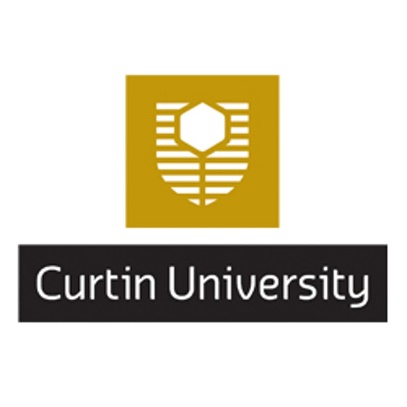 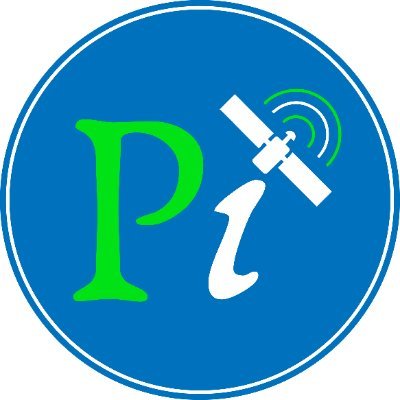 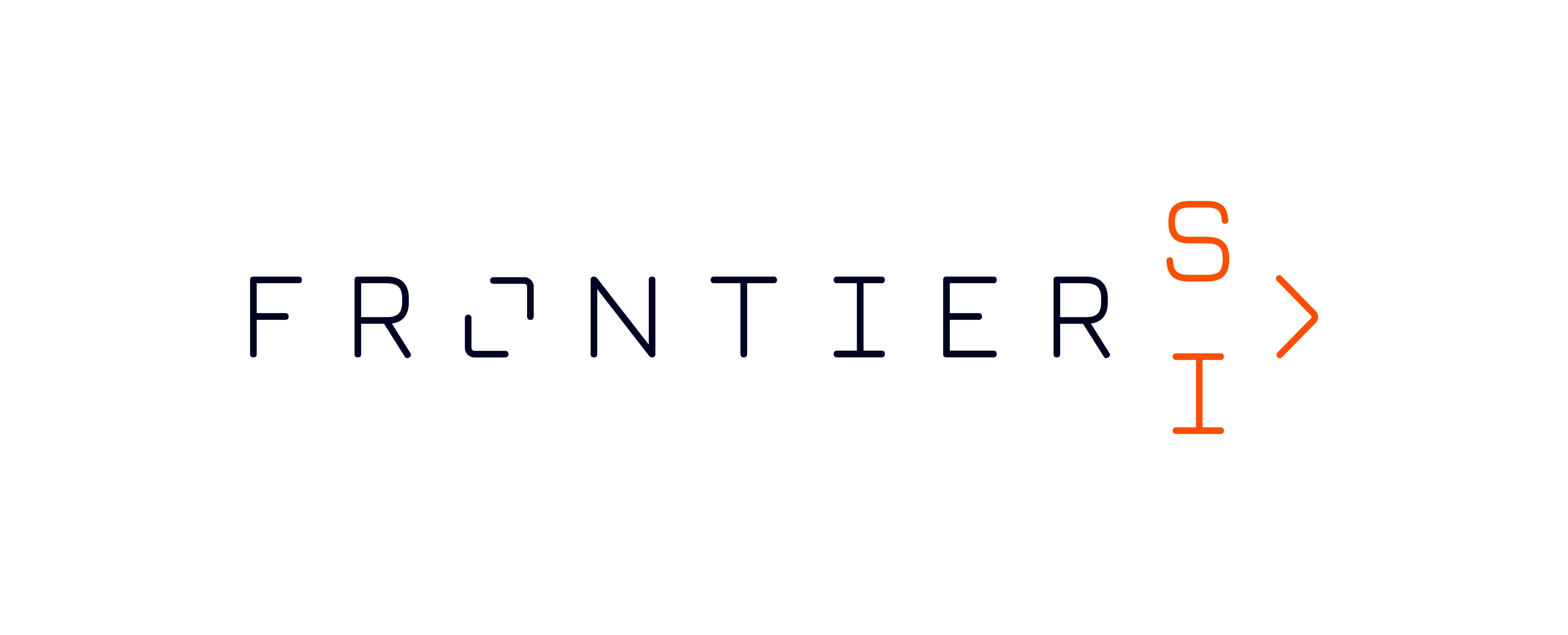 Cumulative benefits of positioning technology to the agriculture, mining and construction sectors alone by 2030 are projected to range between $32 billion and $58 billion1.
The cumulative distribution of global core revenue (value of GNSS chipsets) projected by the European GNSS Agency (GSA, 2015) for the period 2013 – 2023.
Problem Statement – need for improved geodesy standards
Current standards for delivering geodetic data will not adequately serve the needs of new (non-geodetic) users, who will emerge on account of the rapid growth in precise positioning services.
Broad, multi-domain, standards are important for combining geodetic data with data from other domains. 
Internationally, several groups (e.g. Inspire, DCAT, ESIP, CODATA) are working on defining standards for geospatial and geophysical metadata and enhancing interoperability. 
However, there is no international strategy to ensure geodetic data is Findable, Accessible, Interoperable and Reusable (FAIR).
Problem Statement – need for improved geodesy standards
Lack of expertise and limited capacity within geodetic community to tackle this problem. We would be better served by combining resources and knowledge to adopt (and where necessary adapt) existing international standards wherever possible.
There are a range of efforts being made, but are we working efficiently?
UNGGIM, ISO, IAG GGOS, EOS, FIG …
Standards
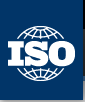 International Organisation for Standardization
TimeSeriesML
Observations and Measurements
ISO19111 – Spatial Ref. by. Coords
ISO19127 – Geodetic Register
ISO19161 – ITRS
ISO 19136:2007
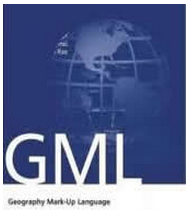 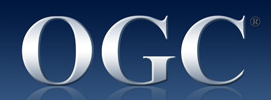 + GeodesyML (proposed GML Application Schema)
Extending GML
GML provides a rich set of primitive objects like (geometry, coordinate reference system, time etc.)
But not detailed / specific standards
e.g. GML can not be used to describe everything about a GNSS, VLBI, SLR, DORIS site.
The geodetic standard needs objects like antenna, receiver, cable, adjustments etc.
GML Application Schemas extend GML to meet the needs of a specific community of interest (e.g. SensorML, GeoSciML, GeodesyML (proposed))
Deliverables
8
Presentation Title in Footer (from Insert tab)
Partners
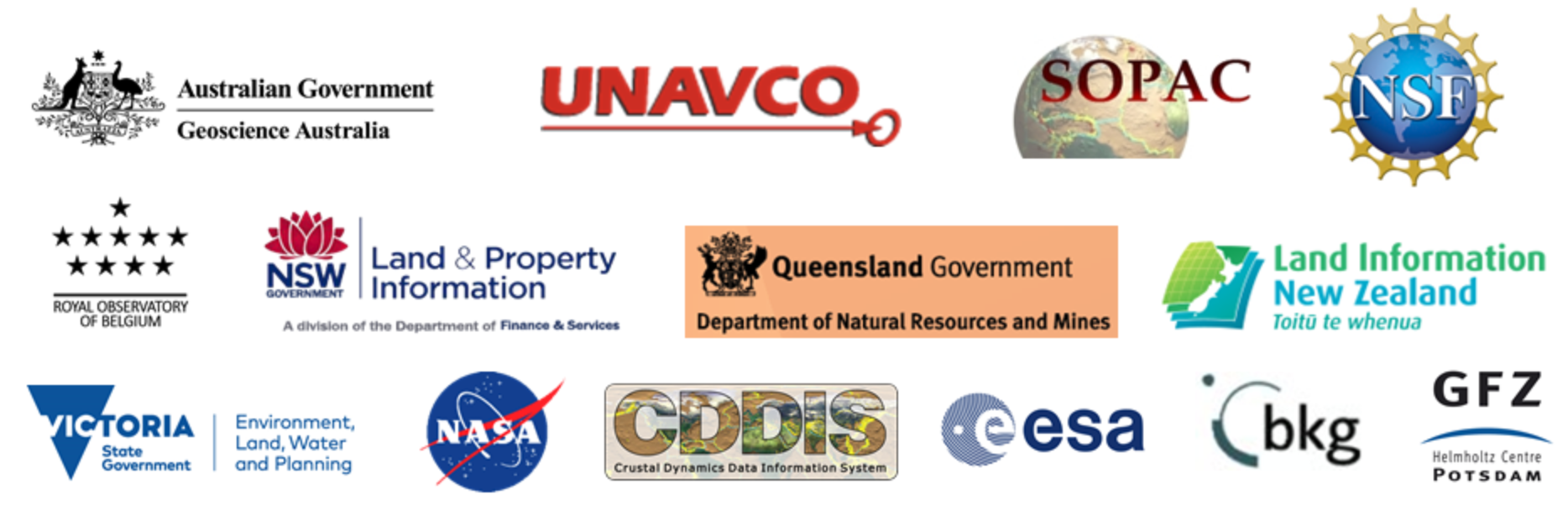 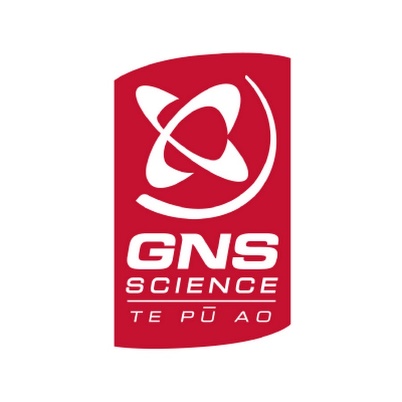 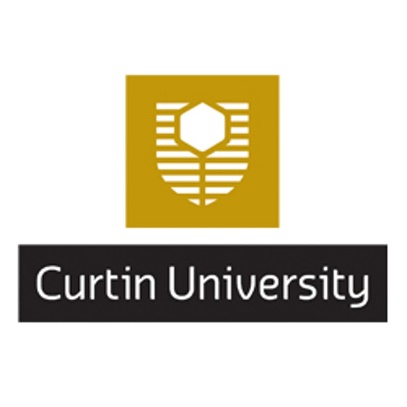 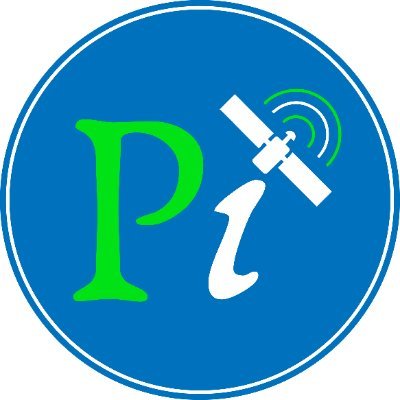 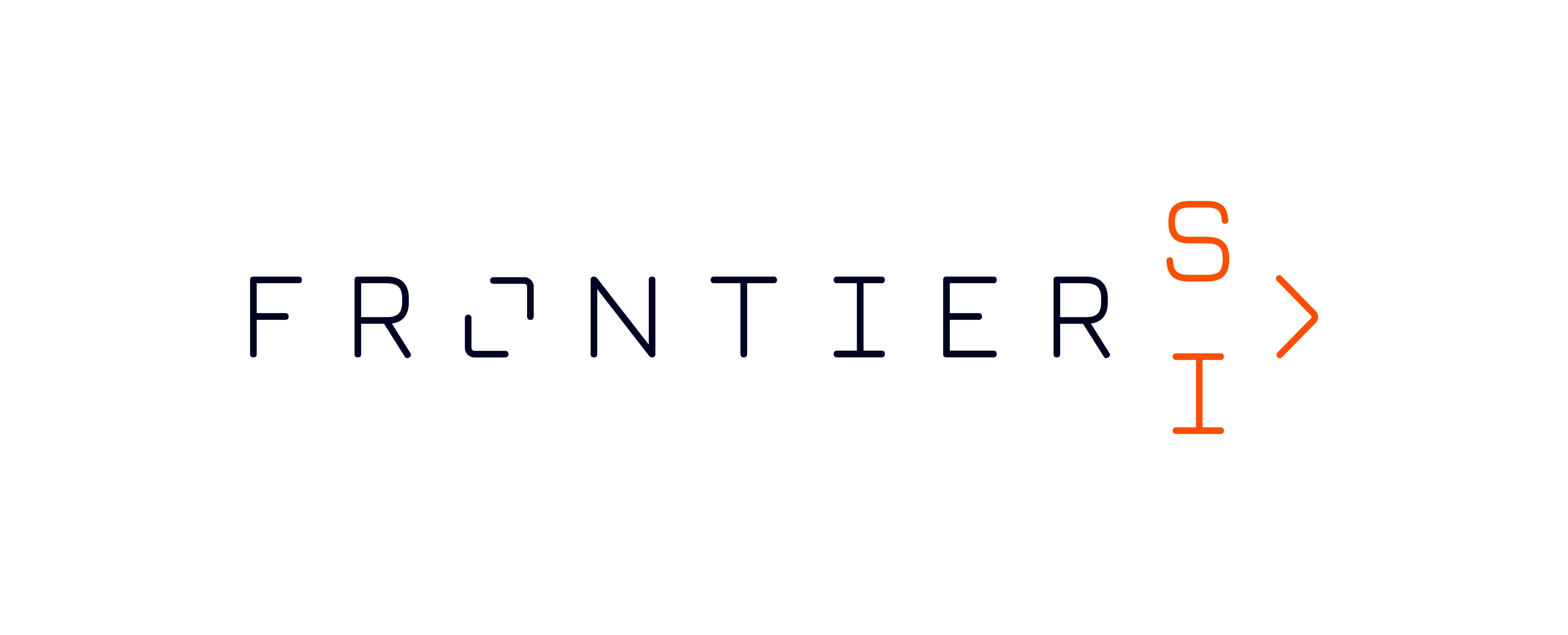 Accelerating the adoption of Positioning Australia
Nicholas Brown  |  Director of National Geodesy
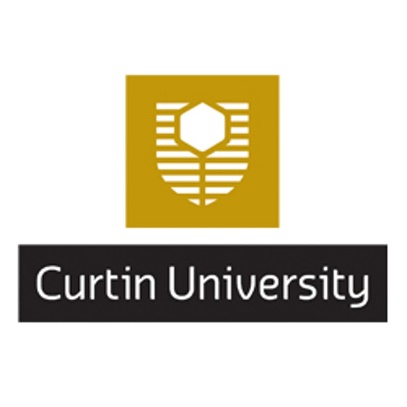 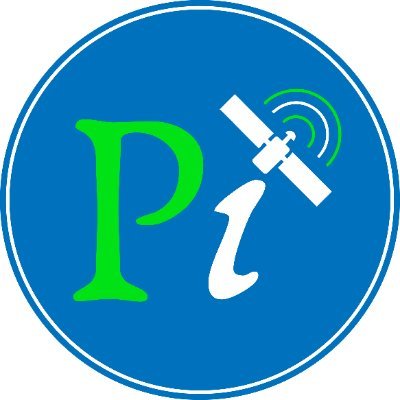 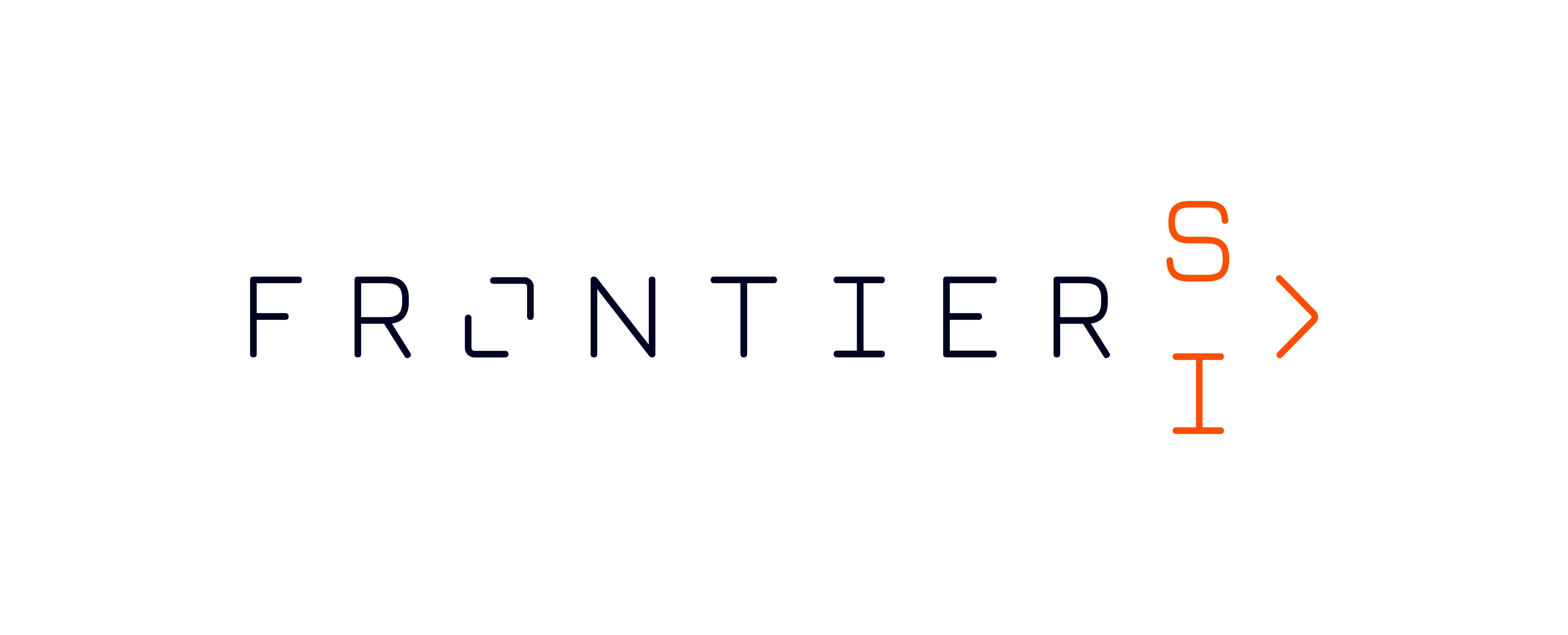